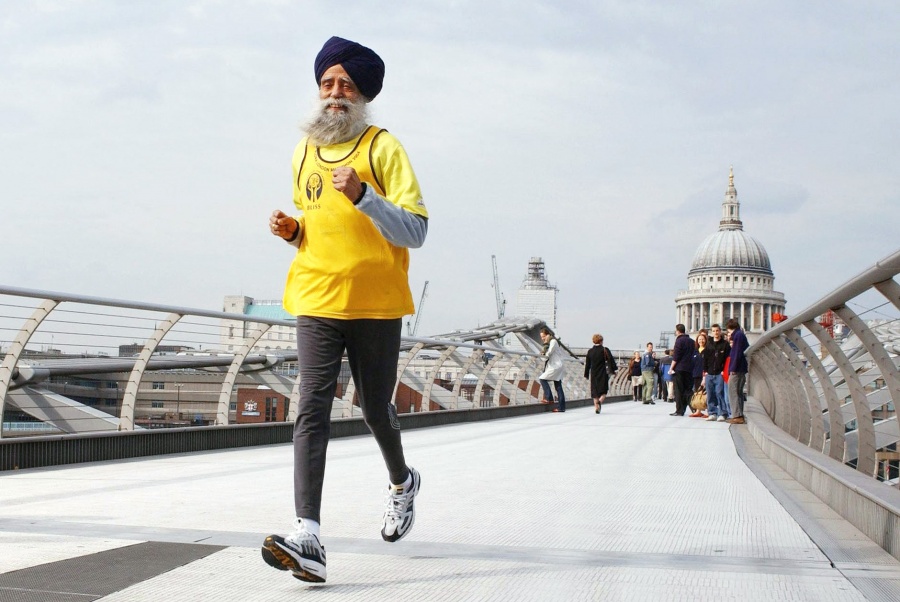 Bien vieillir
Qu’est ce que le vieillissement ?
selon l’OMS   :
dégradation progressive de nos  capacités physiques et mentales qui majore le risque de maladie et de décès 
liée  “du point de vue biologique, du produit de l’accumulation d’un vaste éventail de dommages moléculaires et cellulaires au fil du temps »  

Ce processus n’est pas linéaire et chaque individu âgé, en fonction de de son contexte de santé, psychologique, de son environnement et de son activité sociale peut se classer dans l’un des 3 profils identifiés :
55-60% : personnes “robustes” : autonomes sans maladies chroniques. 
20-30% : personnes “fragiles” et pré fragiles : présentent des signes de déficiences de certaines capacités fonctionnelles  possibilité de retour à la robustesse si prise en charge
10% : personnes “dépendantes :  nécessitent des soins lourds et complexes.
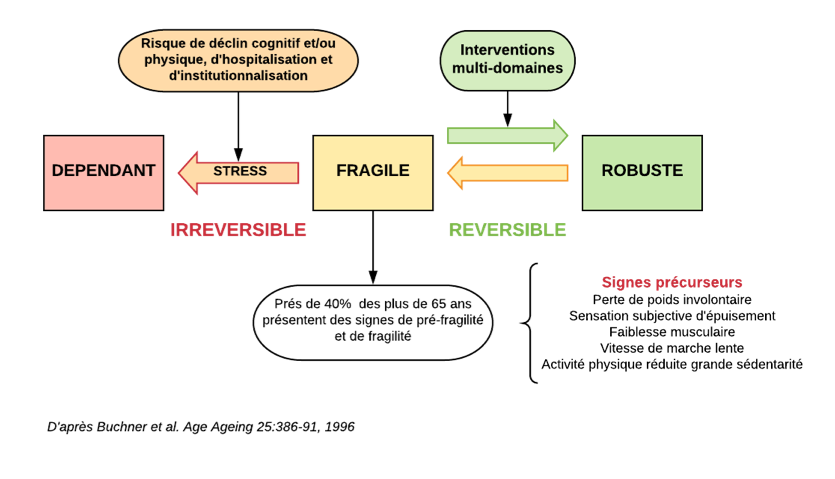 Qu’est ce que la fragilité ?
Diminution des réserves globales de l’organisme
Maintien du fonctionnement basal
Mais difficultés à surmonter un stress de plus en plus minime
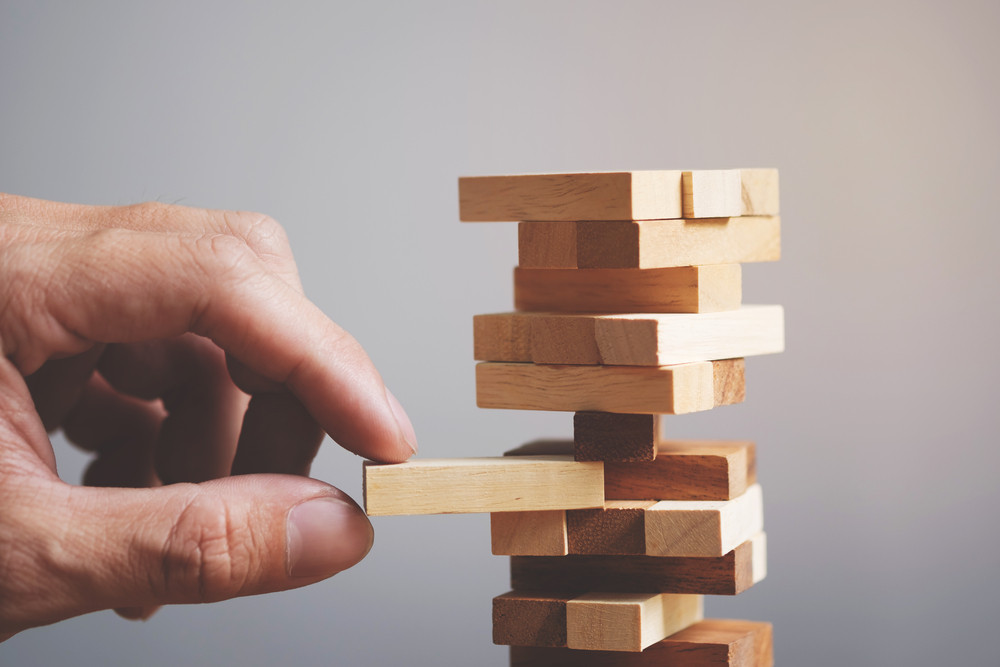 Qu’y a-t-il de différent entre un corps « jeune » et un corps « vieux »?
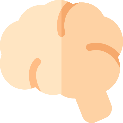 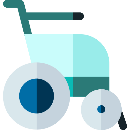 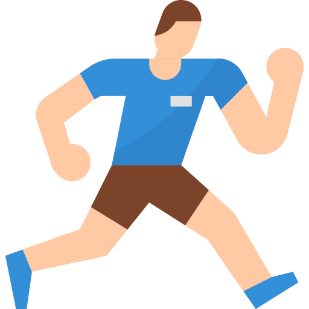 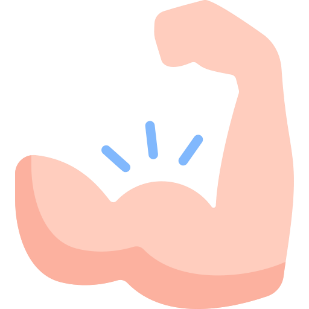 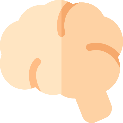 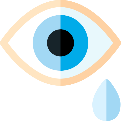 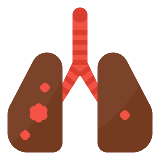 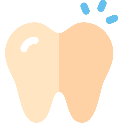 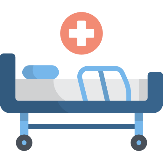 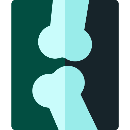 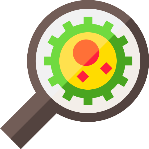 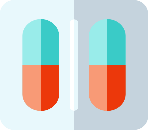 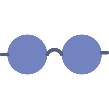 Diminution de la capacité d’effort
Accumulation de « déficits » (maladies, handicaps…)
Déclin cognitif
Modifications corporelles: perte de muscle
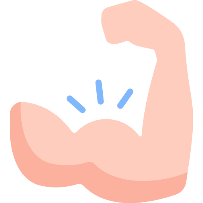 Perte de muscle: sarcopénie
Diminution de la quantité et de la qualité de muscle à partir de 60 ans
Aggravée par baisse d’activité physique et dénutrition
Difficile +++ à inverser (« on ne regagne jamais ce qu’on a perdu »)
=> DIMINUTION DES RESERVES
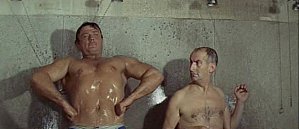 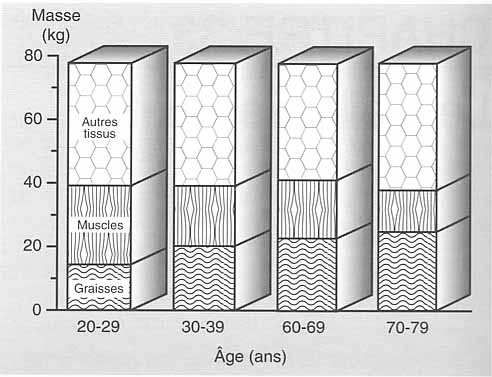 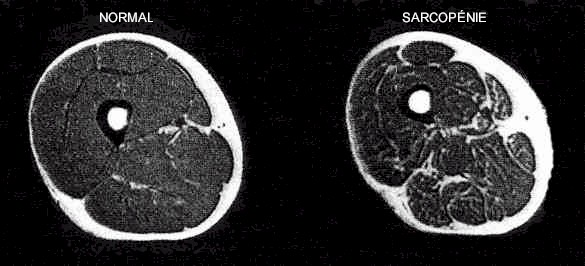 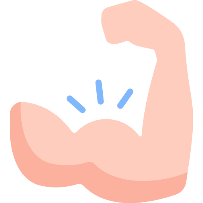 Sarcopénie: conséquences
Perte de force musculaire
Chutes
Osteoporose
Diminution des défenses contre les agressions (infections…)
Fatigabilité, baisse d’activité
Perte d’autonomie
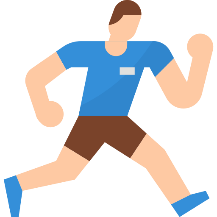 Diminution de la capacité d’effort
Vieillissement mitochondrial
Diminution de l’endurance de 10% par décennie
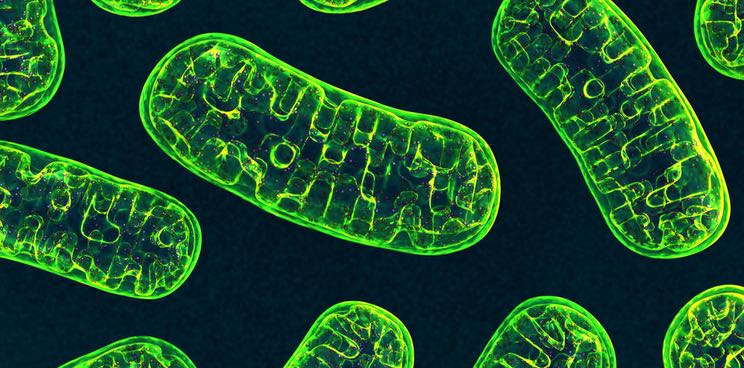 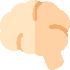 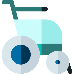 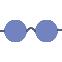 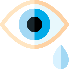 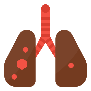 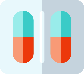 Accumulation de déficits
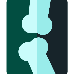 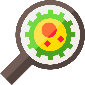 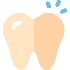 Quelles que soient leurs natures, l’accumulation de « déficits » fragilise l’organisme

Déficits:
Maladies chroniques
Handicaps
Troubles sensoriels
Iatrogénie
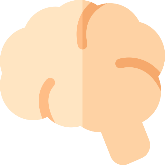 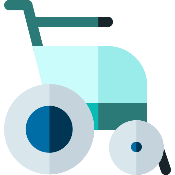 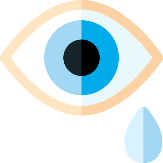 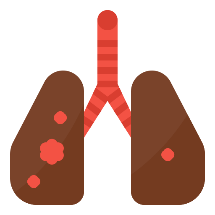 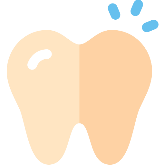 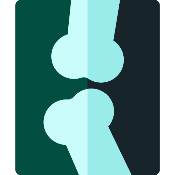 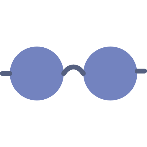 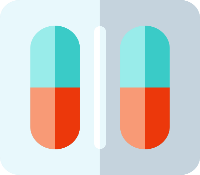 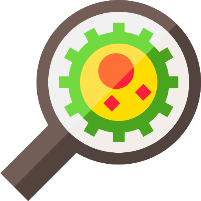 Dénutrition, 
sarcopénie, sédentarisation,
maladies chroniques…
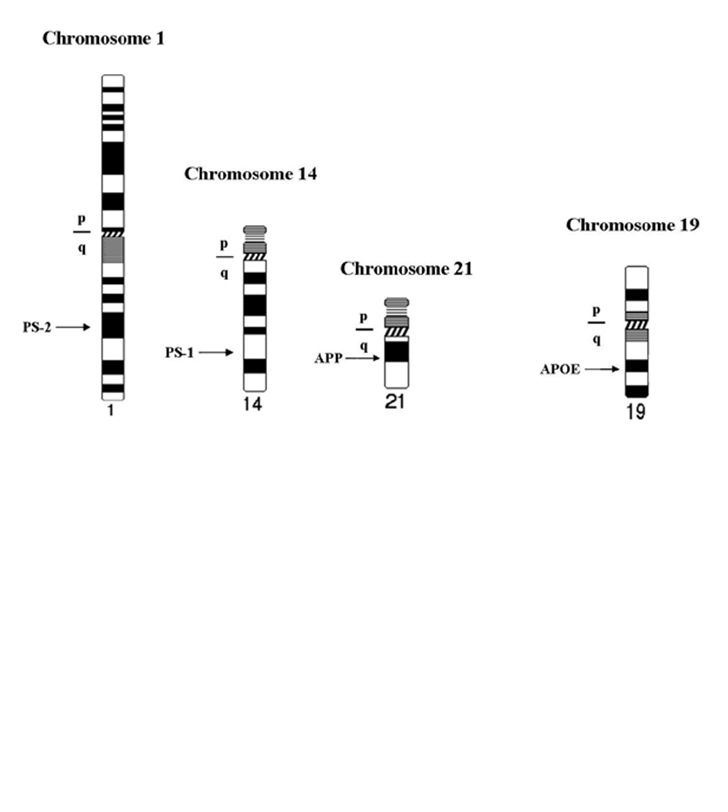 STRESS, maladie aigue, hospitalisation
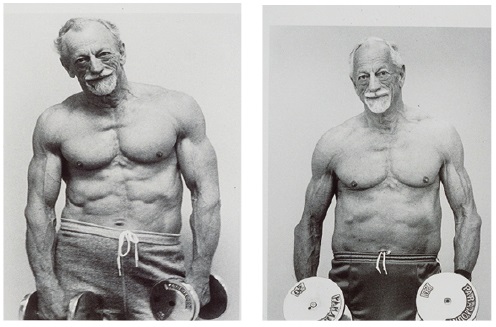 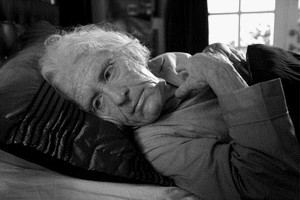 Confusion
Chutes à répétition 
Perte d’autonomie
Réserves fonctionnelles
Temps
PREVENIR LA FRAGILITE
Entretenir ses muscles
Entretenir son endurance
Conserver un bon état nutritionnel
Éviter d’accumuler des problèmes médicaux évitables
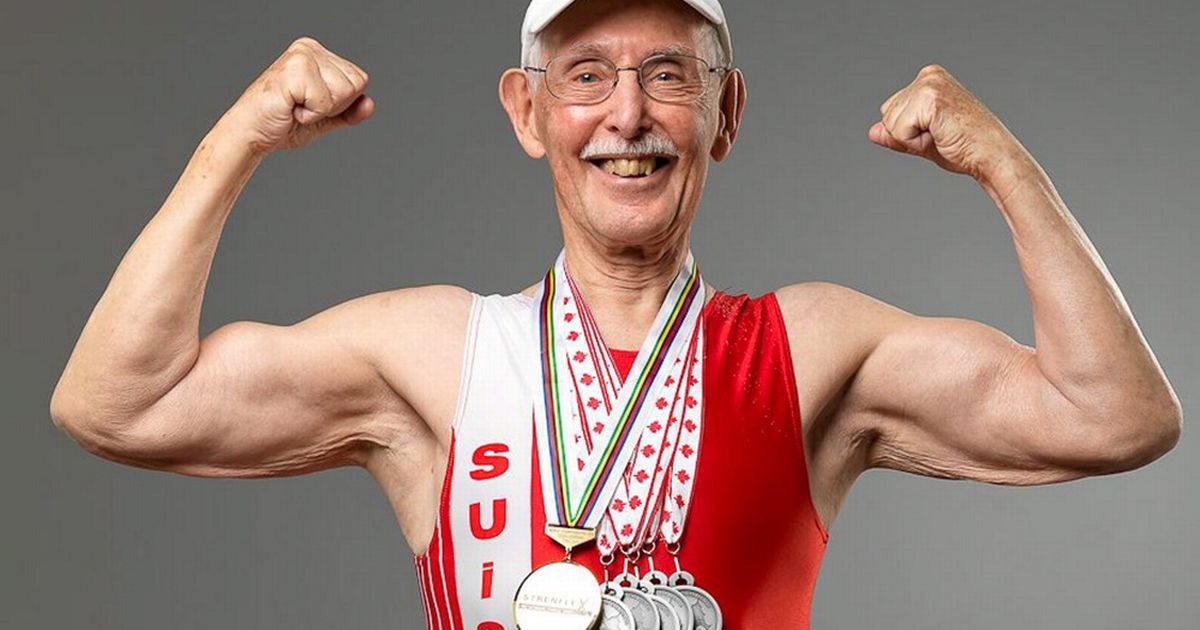 Activité physique adaptée pour qui? Comment?
« J’ai eu un déclic lorsque j’ai atteint l’âge de 87 ans. 
Mon corps était en pleine dégénérescence »
Charles Eugster, recordman du monde du 200m dans la catégorie des plus de 95 ans
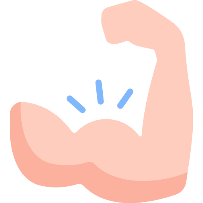 Limiter la perte de muscle?C’est possible
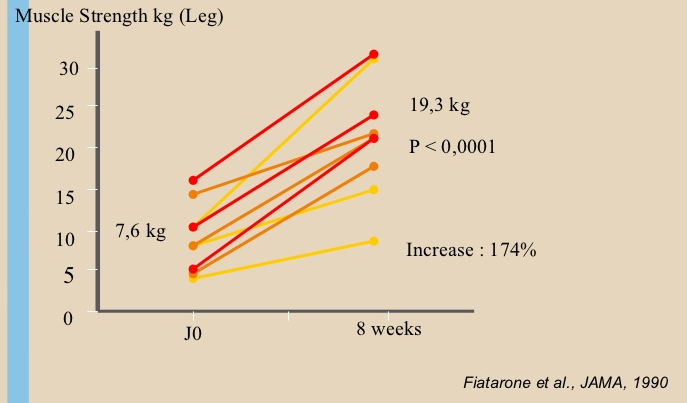 Programme de musculation 
contre résistance 

Gain de volume et de puissance
Amélioration vitesse de marche
Diminution risque de chute
Même chez les plus de 90 ans
Même chez les sujets déjà fragiles
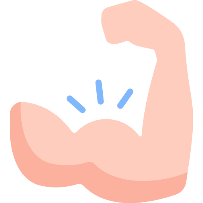 Limiter la perte de muscleComment?
Exercices contre résistance
2 séries de 10 à 15 répétition
3-5 fois par semaine
En recherchant une intensité à 5-7/10
Alterner les groupes musculaires
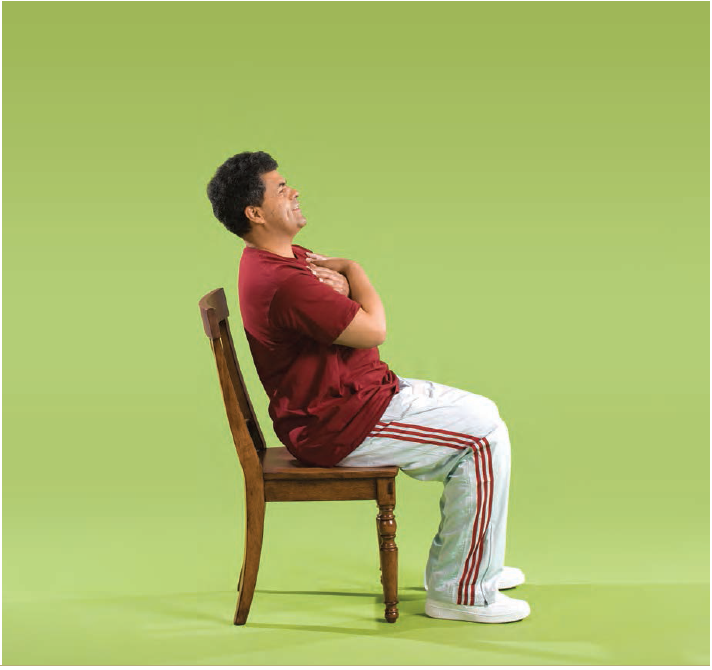 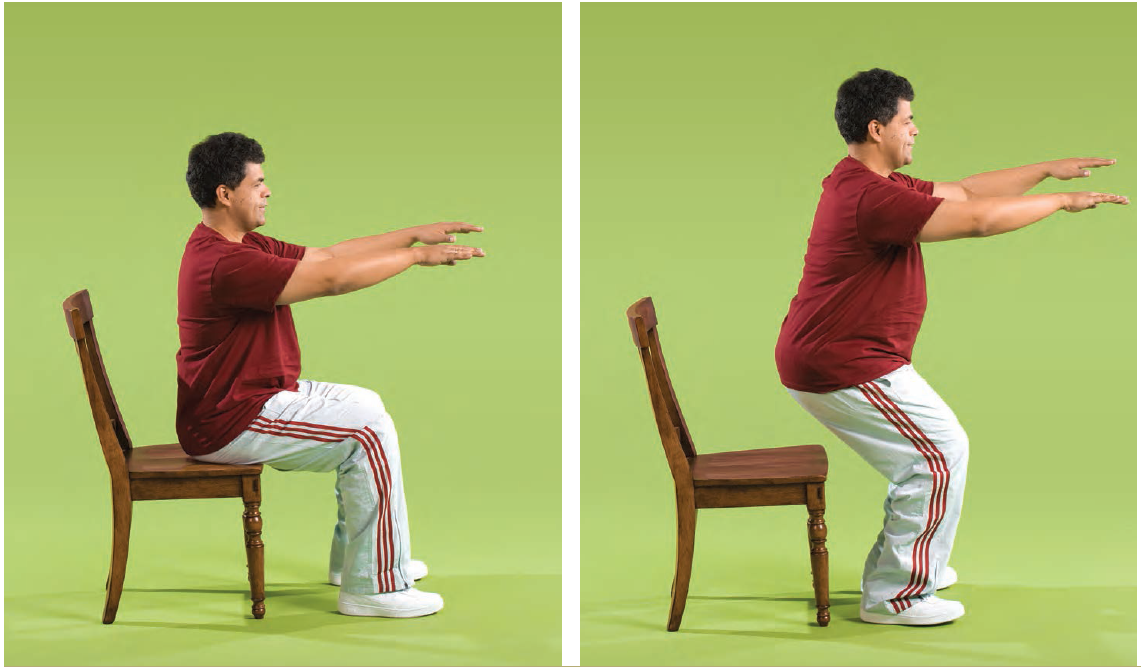 (X10-15) x2
! Dos/genoux
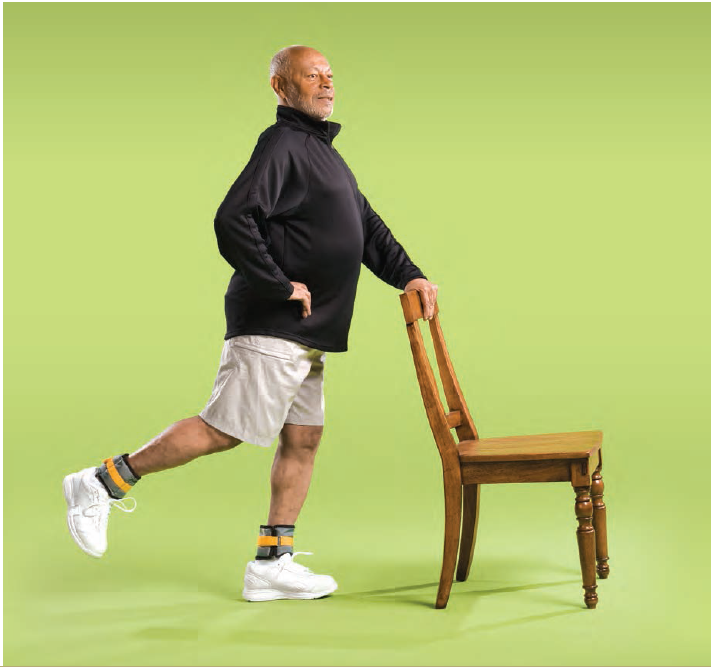 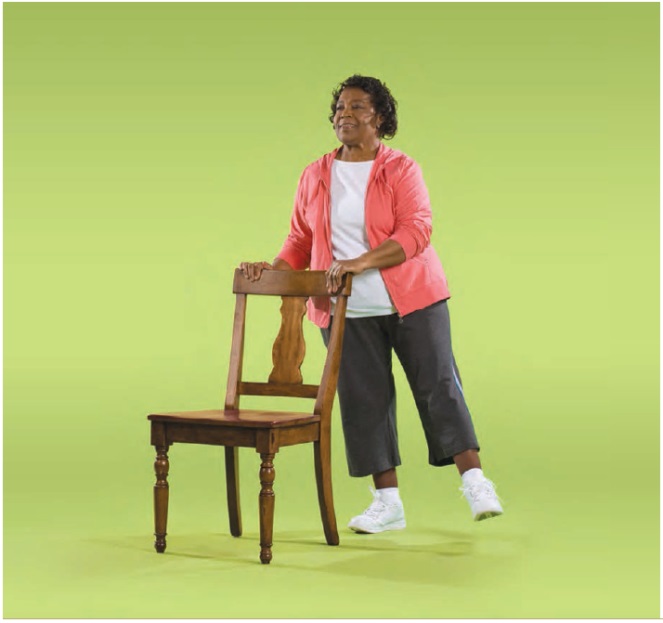 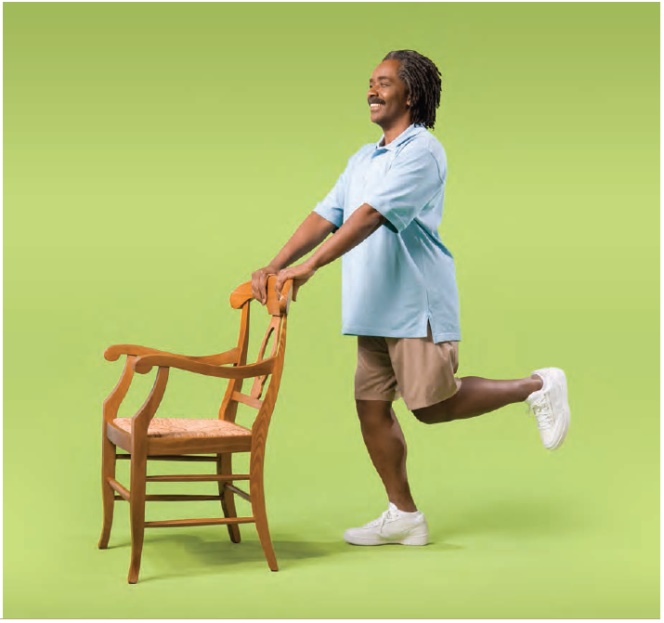 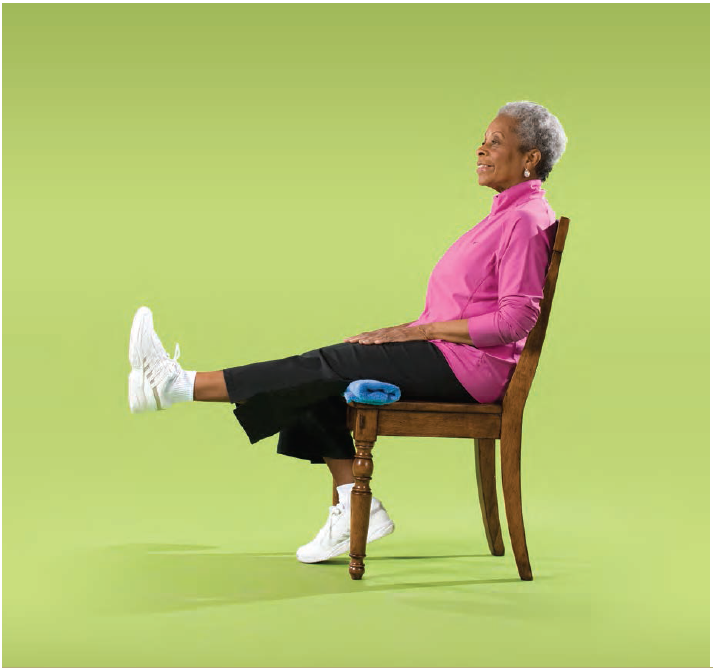 (X10-15) x2
Chaque jambe
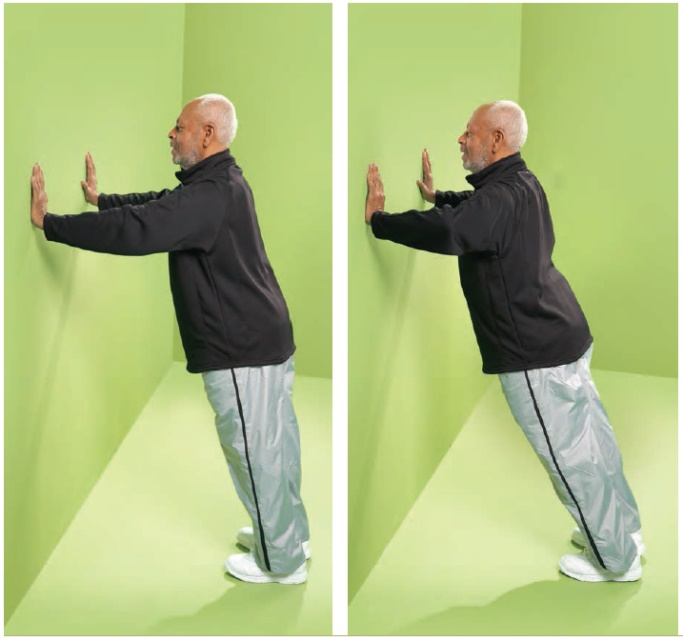 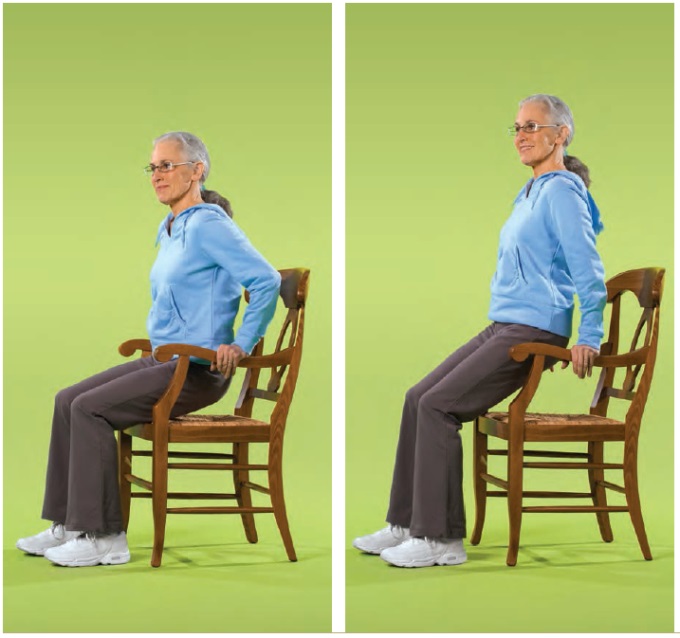 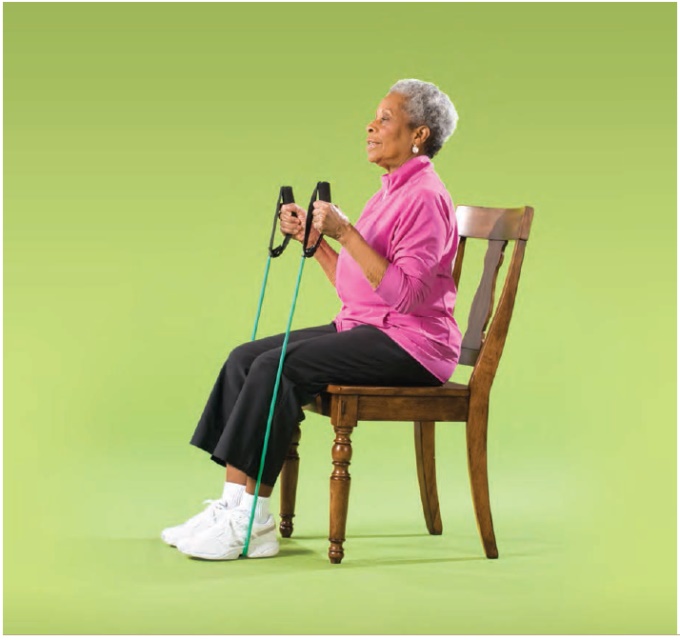 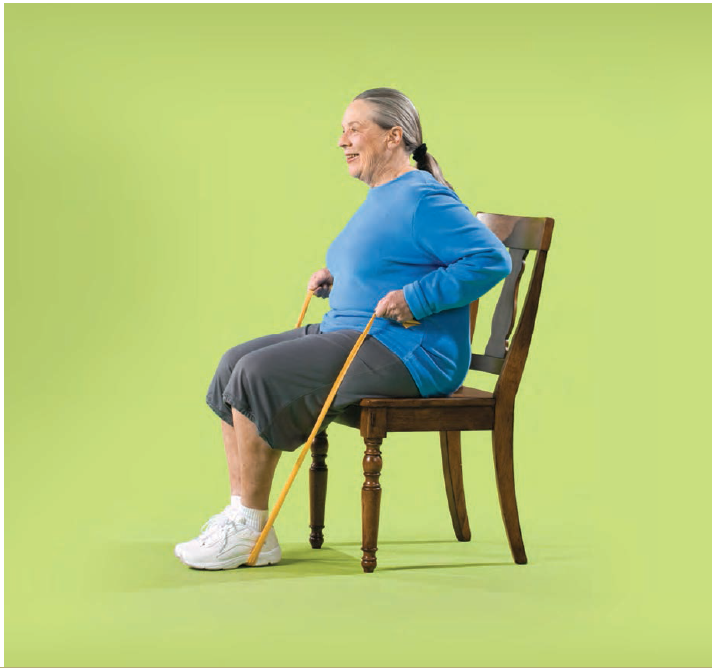 (X10-15) x2
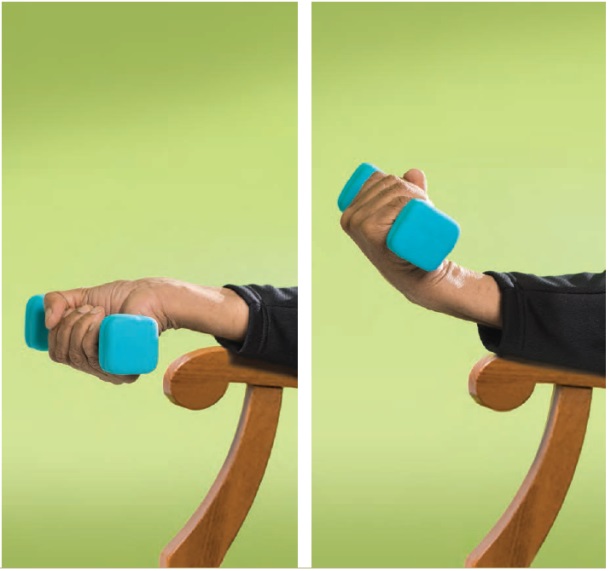 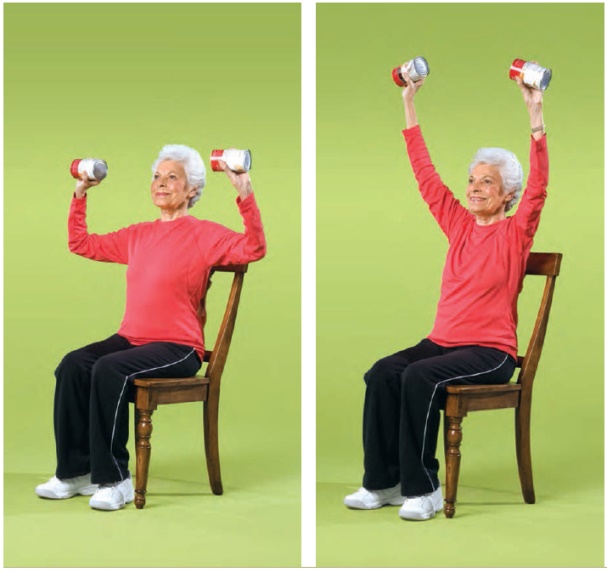 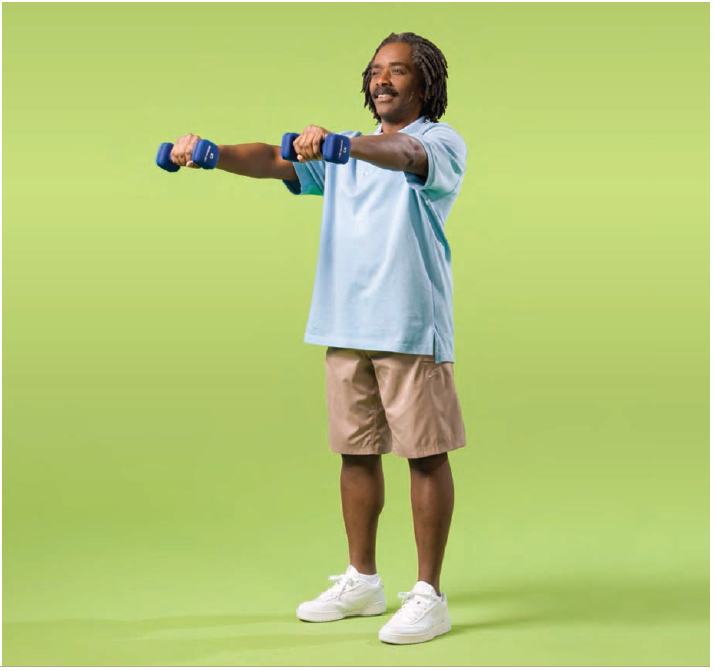 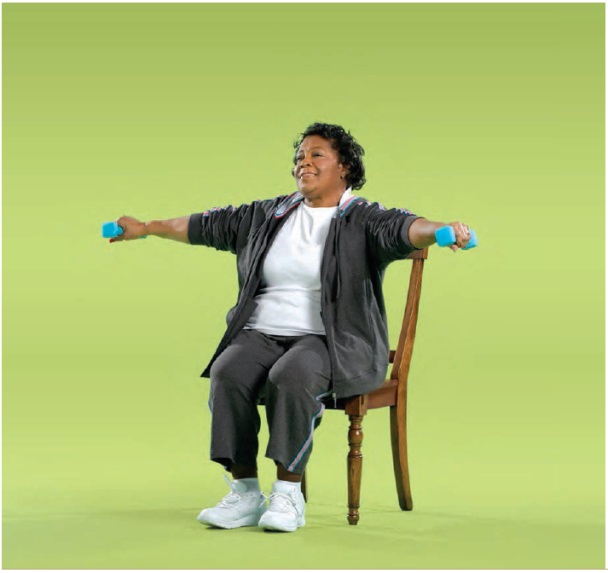 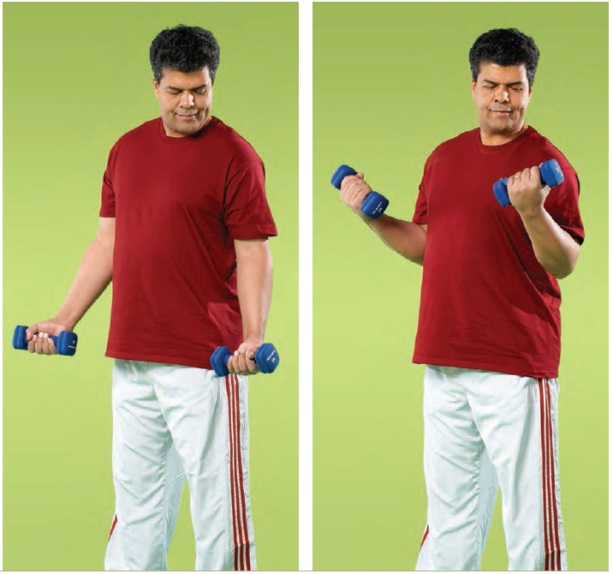 (X10-15) x2
Augm. poids
Prévenir la fragilité
Entretenir son endurance
Avec l’âge, on est plus fatigable. 
Ne vaut il pas mieux se reposer et « économiser ses forces »?
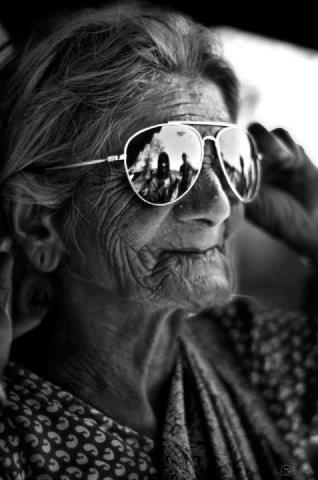 Non!

C’est « s’économiser » qui est dangereux pour la santé

L’activité physique est un des leviers accessible pour rester autonome et en bonne santé
Modifier ses habitudes
Objectif (progressif) de 8 000 à 10 000 pas/jour
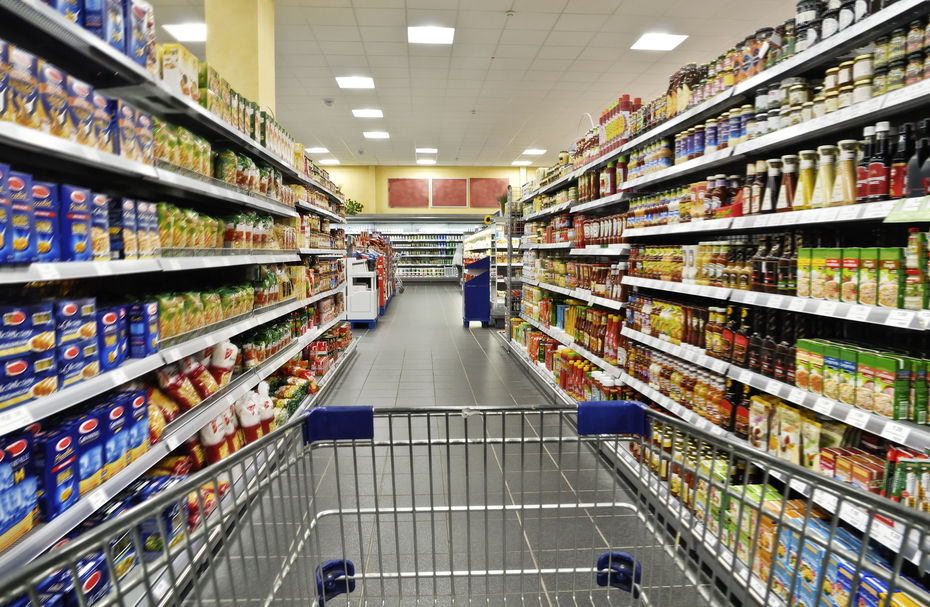 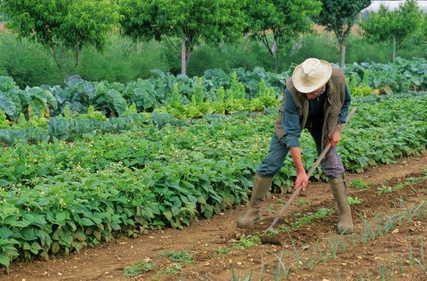 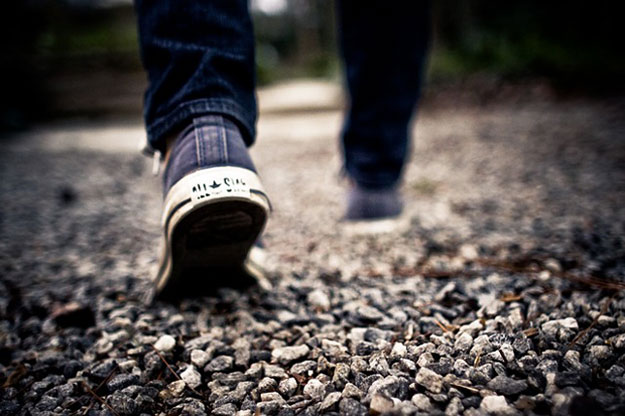 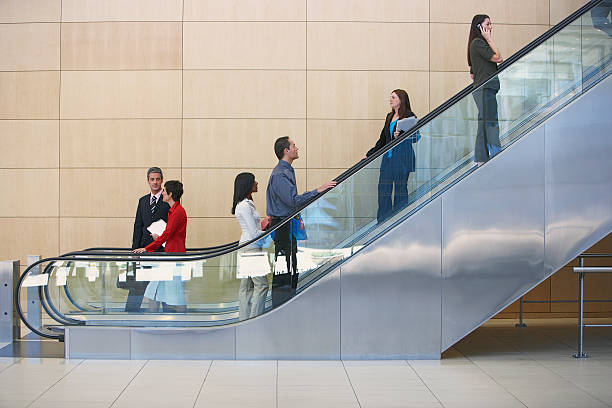 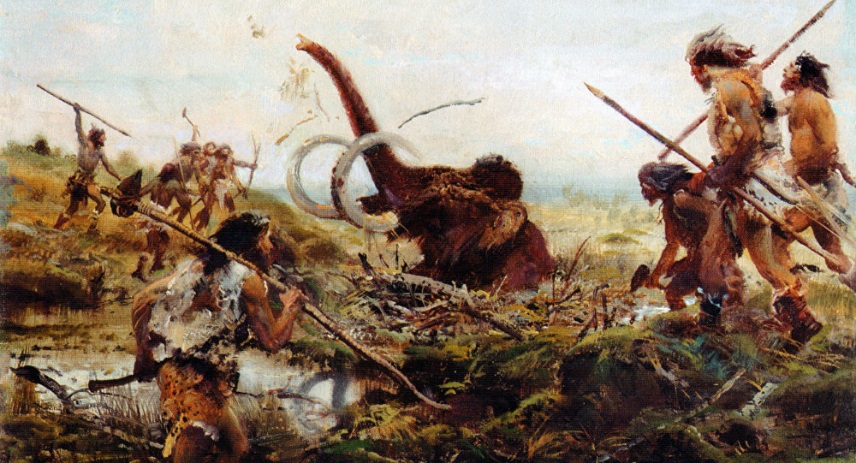 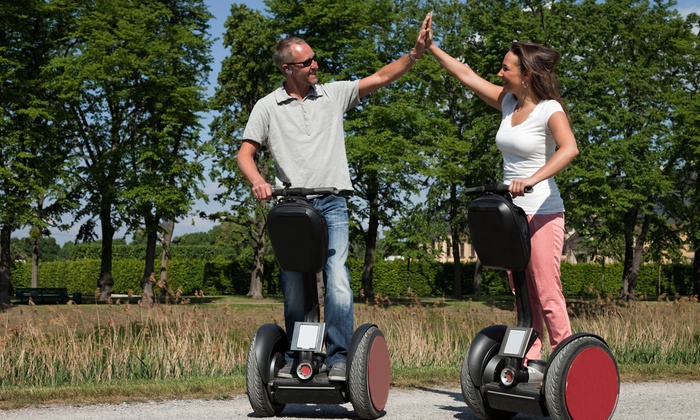 Et se fatiguer une fois par jour!
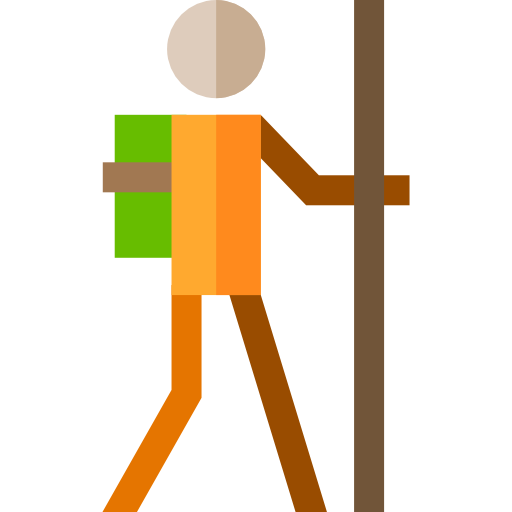 5 jours sur 7 
Objectif progressif de 20 à 30mn d’une activité fatigante pour le corps
Marche rapide
Natation
Ménage 
Jardinage…
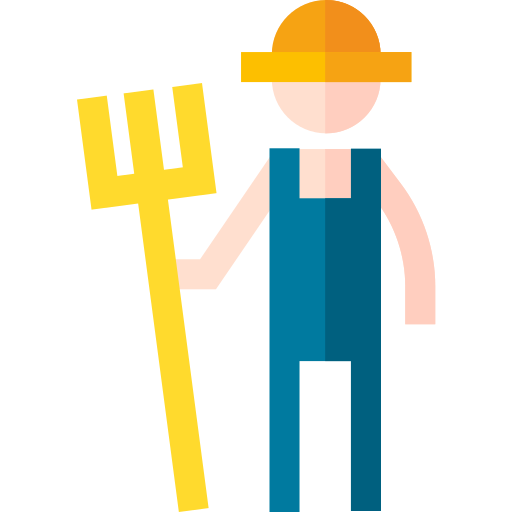 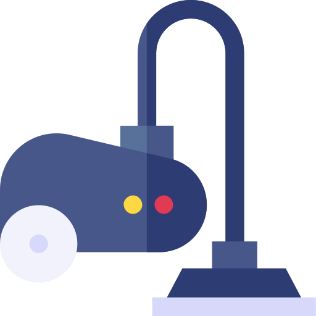 Rechercher une intensité « modérée » (5-6/10)

Augmentation modérée des fréquences respiratoires et cardiaques, légère transpiration
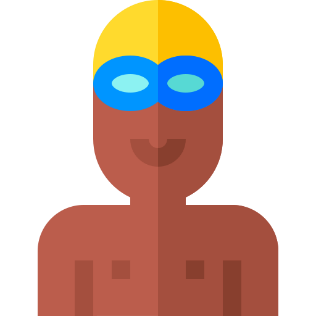 « Si vous ne pouvez pas parler, c’est trop dur.
Si vous pouvez chanter, c’est trop facile »
Contre indications?
Rapport bénéfice risque toujours favorable
Vraies contre indications rarissimes

Demander avis du médecin traitant en cas:
de pathologie cardiaque ou pulmonaire
de pathologie articulaire
Pour adapter l’activité physique
Précautions:
Arrêter si:
Débuter les séances en douceur

Attendre 2h après un repas 

S’hydrater avant-pendant-après, même en l’absence de transpiration
Douleur 
Oppression 
Nausées
Vertige 
Crampe 
« Sueur glacée »
Panacher l’activité physique dans la semaine parmi:
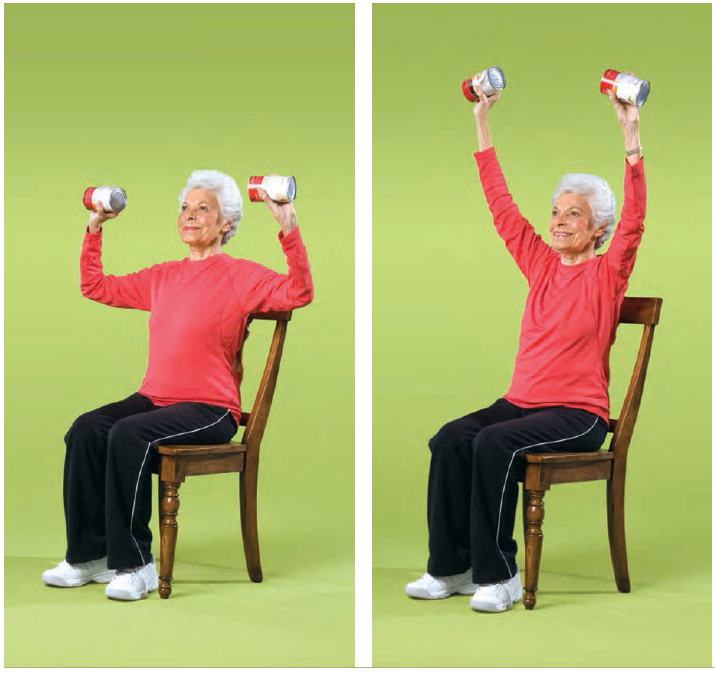 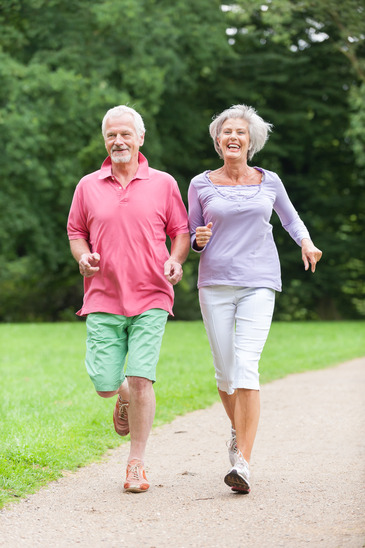 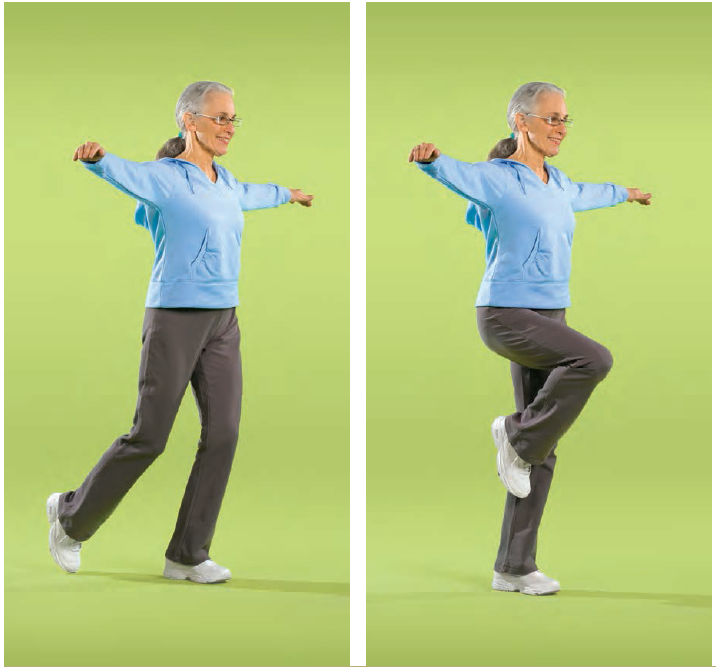 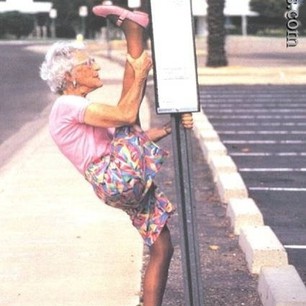 Musculation
Endurance
Equi
L
ibre
Souplesse
2h30 par semaine
X3-5 par semaine
X2 par semaine
X2 par semaine
Les bénéfices de l’activité physique
Diminution de l’osteoporose
Diminution du risque de perte d’autonomie
Diminution du risque de chute
Diminution des douleurs en cas d’arthrose
Amélioration de la qualité de vie
Amélioration de l’estime de soi
Amélioration de la qualité du sommeil

Amélioration de l’espérance de vie
Quel que soit l’âge
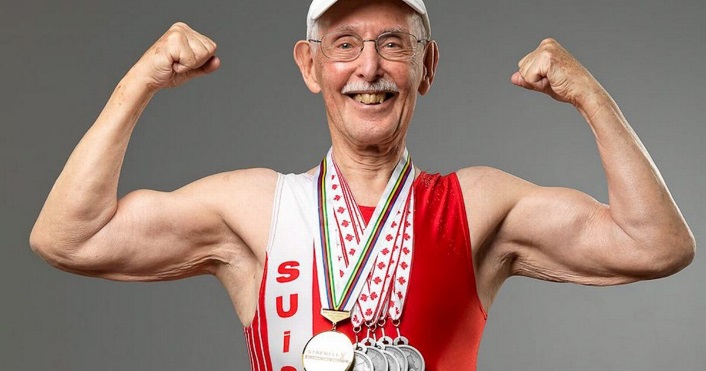 Prévenir la fragilité
Conserver un bon état nutritionnel
Manger trop ou pas assez?
Jusqu’à 70 ans: éviter de grossir (risque cardiovasculaire)

À partir de 70 ans: éviter de maigrir (risque de dénutrition)
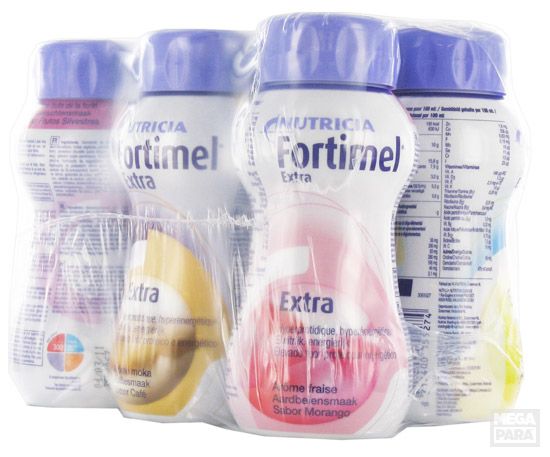 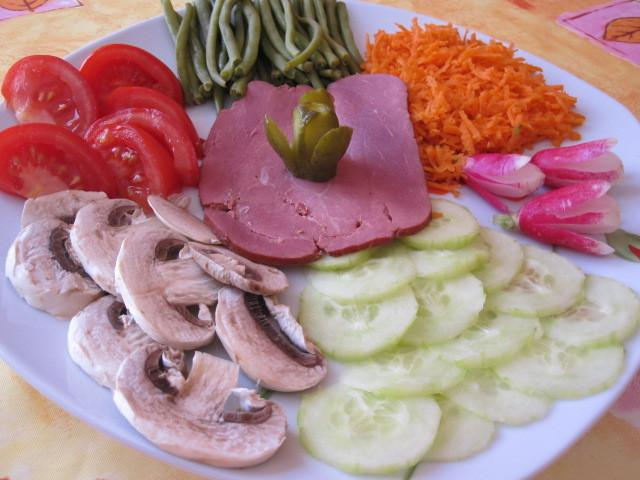 Besoins nutritionnels
« CHRONIQUE »
« STRESS AIGU »
Pendant la durée de la pathologie aigue
>35kcal/kg/jour 
F: 1800-2300kcal
H: 2300-2800kcal
Protéines 1,5g/kg/jour
>30kcal/kg/jour 
F: 1600-2000kcal
H: 2000-2400kcal
Protéines 1g/kg/jour
60g
20g
5g
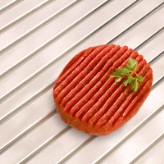 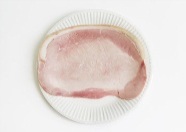 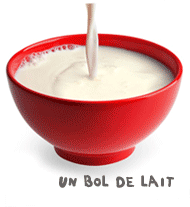 10g
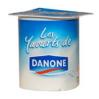 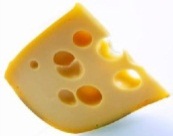 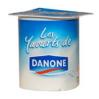 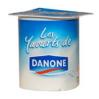 10g
5g
10g
En cas de maladie aigue
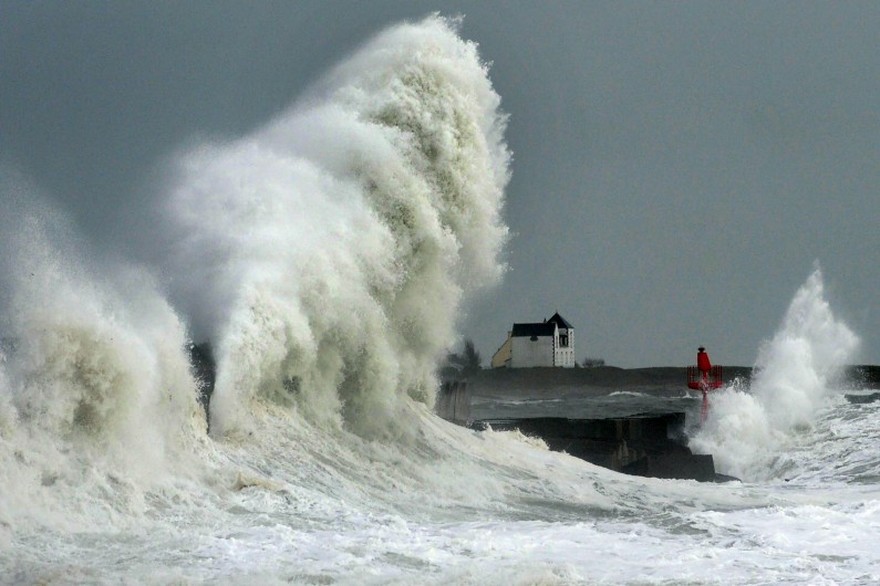 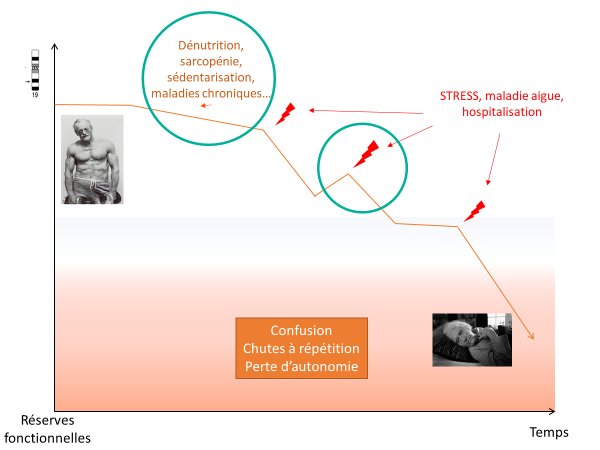 En cas d’infection (infection urinaire, grippe, pneumonie…), de fracture, d’accident cardiovasculaire, d’hospitalisation, d’opération…
Risque majeur de maigrir au détriment de la masse musculaire (« on paye sa guérison avec ses muscles »)
Rester actif, limiter au maximum la sédentarisation
Enrichir son alimentation
Prévenir la fragilité
Éviter d’accumuler des problèmes médicaux évitables
Suivi régulier des yeux, des oreilles, des dents
Suivi médical régulier 
Vaccinations 
Être attentif aux effets secondaires des médicaments
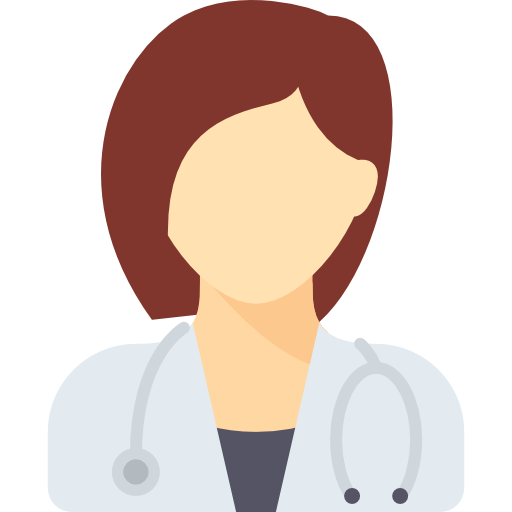 Que retenir?
Garder un bon état physique, c’est ralentir le vieillissement, et optimiser ses chances de rester autonome

Au moins 3 séances de musculation /semaine
Au moins 5 séances d’activité d’endurance /semaine
Éviter tout amaigrissement à partir de 75 ans
Ne pas négliger les « petits problèmes » de santé

Être particulièrement vigilant en cas de maladie aigue: rester actif et enrichir son alimentation
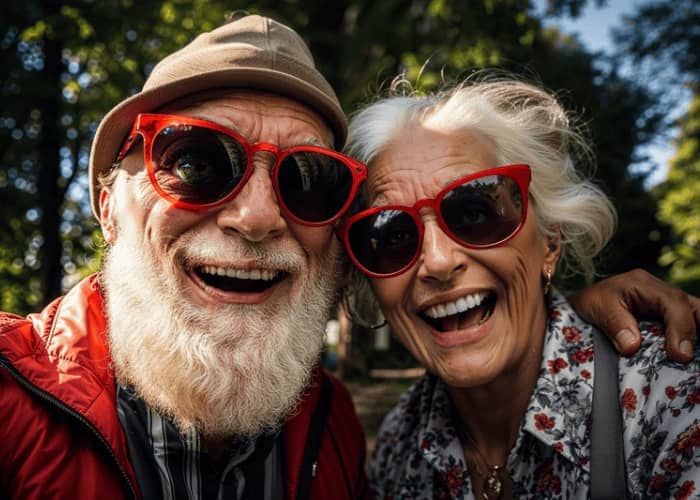 IMPORTANCE D’UNE VIE SOCIALELes liens sociaux jouent un rôle majeur dans le bien vieillir et dans l'éloignement de la perte d'autonomie
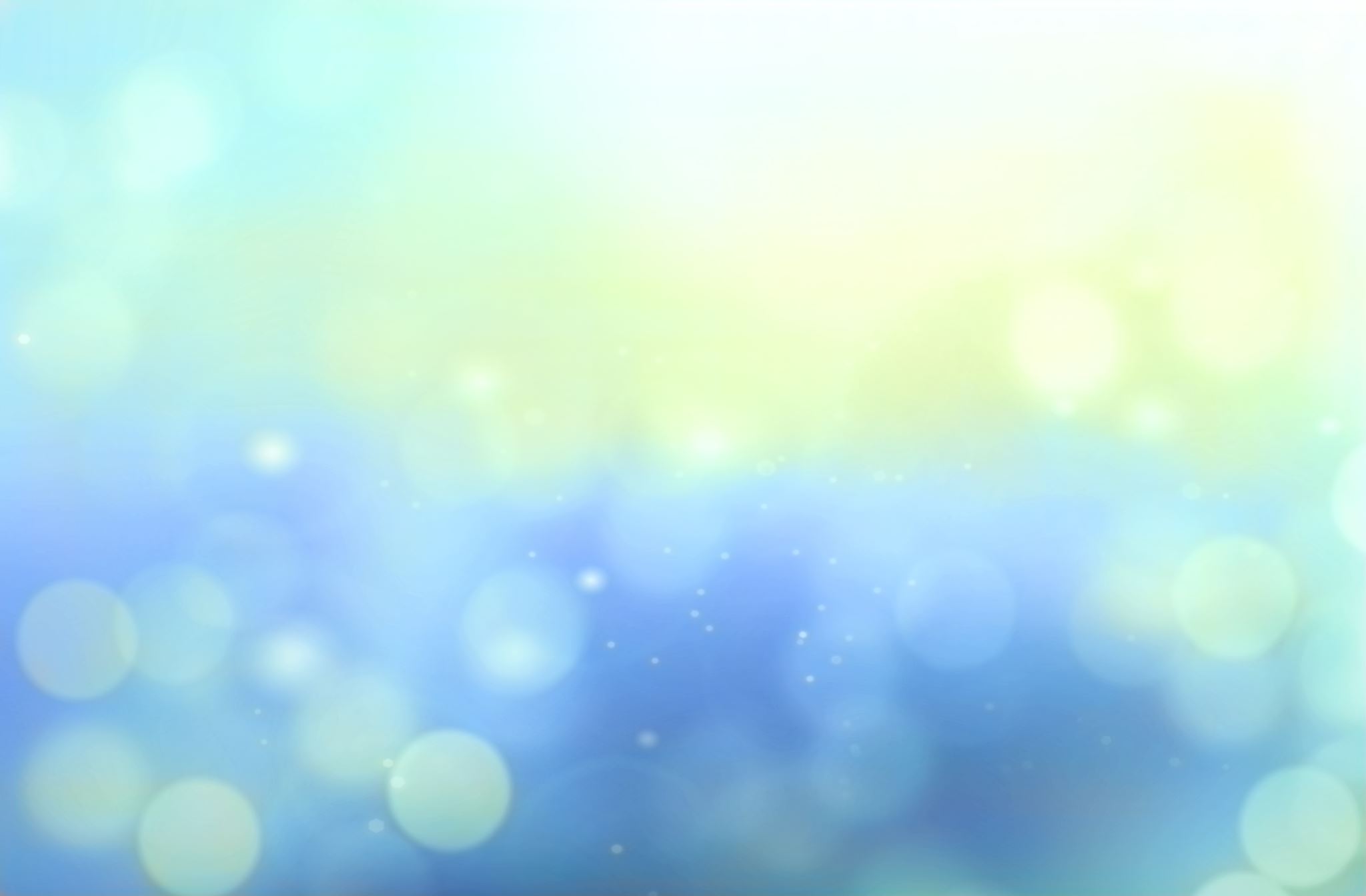 Vaccinations recommandées après 65 ans ?
Vaccin anti-pneumocoque: pour qui ?
Personnes à risque élevé de contracter une infection à pneumocoque : immunodéprimés: 
Atteints de déficits immunitaires héréditaires 
Infectés par le VIH 
Patients présentant une tumeur solide ou une hémopathie maligne 
Aspléniques ou hypospléniques (incluant les syndromes drépanocytaires majeurs) 
Transplantés ou en attente de transplantation d’organe solide 
Greffés de cellules souches hématopoïétiques 
Traités par immunosuppresseur, biothérapie et/ou corticothérapie pour une maladie auto-immune ou inflammatoire chronique
Atteints de syndrome néphrotique.
Patients non immunodéprimés mais porteurs d'une maladie sous-jacente prédisposant à la survenue d'Infection Invasive à Pneumocoque :
Cardiopathie congénitale cyanogène, insuffisance cardiaque ;
Insuffisance respiratoire chronique, bronchopneumopathie obstructive, emphysème ;
Asthme sévère sous traitement continu 
Insuffisance rénale ;
Hépatopathie chronique d’origine alcoolique ou non 
Diabète non équilibré par le simple régime 
patients présentant une brèche ostéo-méningée, un implant cochléaire ou candidats à une implantation cochléaire
Schéma vaccinal simplifié
PREVENAR 20 nouveau vaccin pneumococcique conjugué et adjuvé. 
Il induit l'immunisation active contre 20 sérotypes de Streptococcus pneumoniae, soit 7 de plus que PREVENAR 13. Parmi ces 7 sérotypes, les sérotypes 3 et 8 représentent deux des principaux sérotypes responsables d'infections invasives à pneumocoques (IIP :  bactériémies, méningites) chez les adultes de 65 ans et plus en France. 
Le nouveau calendrier vaccinal recommande d'utiliser PREVENAR 20 selon un schéma à 1 dose par voie IM , en remplacement de la séquence VPC 13 - VPP23 (PREVENAR 13- PNEUMOVAX) préconisée depuis 2018.
remboursable à 65 %
Vaccination contre le VRS
Selon HAS : 
Pour les  > 75 ans 
 > 65 ans présentant des pathologies respiratoires ou cardi aques chroniques
Vaccin Arexvy ou  Abrysvo 
1 dose unique 
peut être réalisée de manière concomitante avec la vaccination contre la grippe
Le Zona
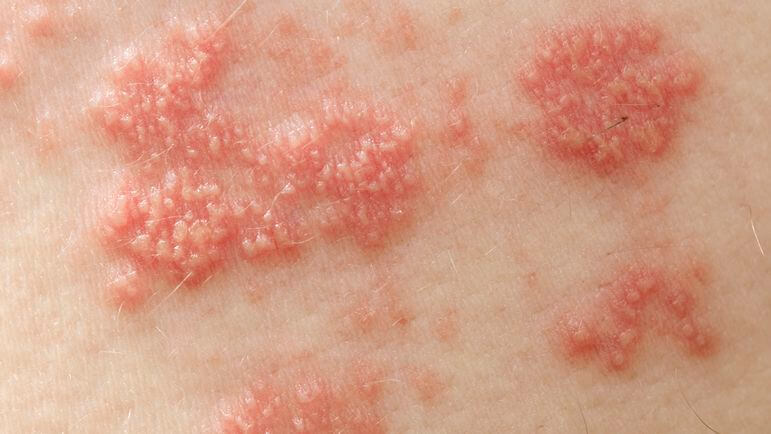 Vaccinations contre le zona
Objectifs tensionnels
L’hypertension artérielle doit être diagnostiquée et traitée chez le patient âgé, y compris après 80  ans.
L’objectif tensionnel pour le patient robuste doit être inférieur à 140/90 mmHg.
L’objectif tensionnel pour le patient fragile est une PAS entre 140 et 150 mmHg. Il faut oublier les chiffres de la PAD et ne traiter que la PAS chez le sujet âgé fragile.
Ne pas dépasser trois antihypertenseurs et surveiller les effets secondaires des traitements.
Pour les patients très fragiles, la PAS doit être autour de 150 mmHg. 
La Société européenne de cardiologie définit les patients fragiles comme les patients hospitalisés en gériatrie, vivant en Ehpad, souffrant d’hypotension orthostatique ou ceux qui ont une espérance de vie réduite. 
Les recommandations françaises vont dans le même sens. 
Sources : repères en gériatrie février 2023
Quid des statines après 75 ans ?
Cancer de la prostate : PSA sources: recomedicalecancerdeprostate2024
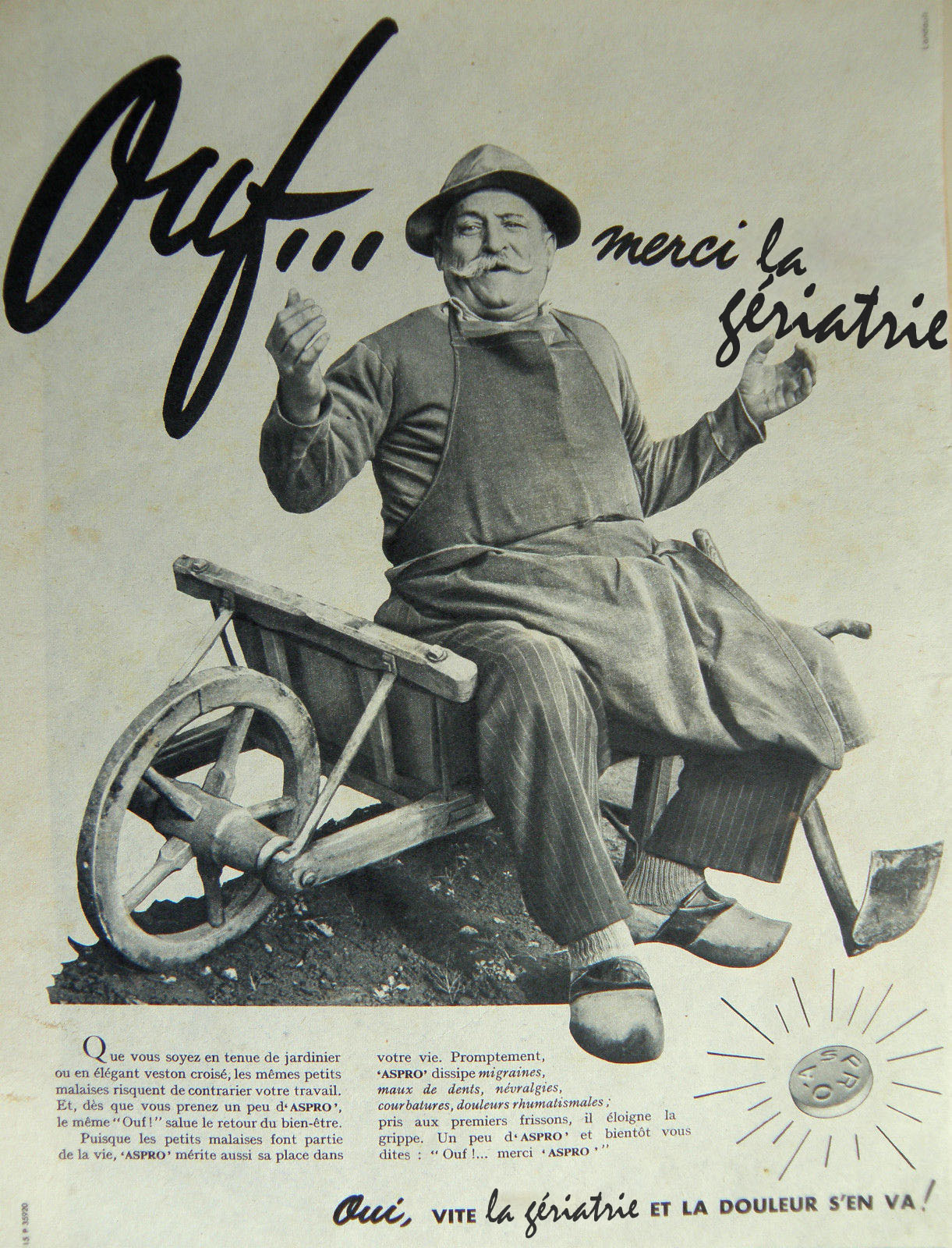